PXCT hardware status
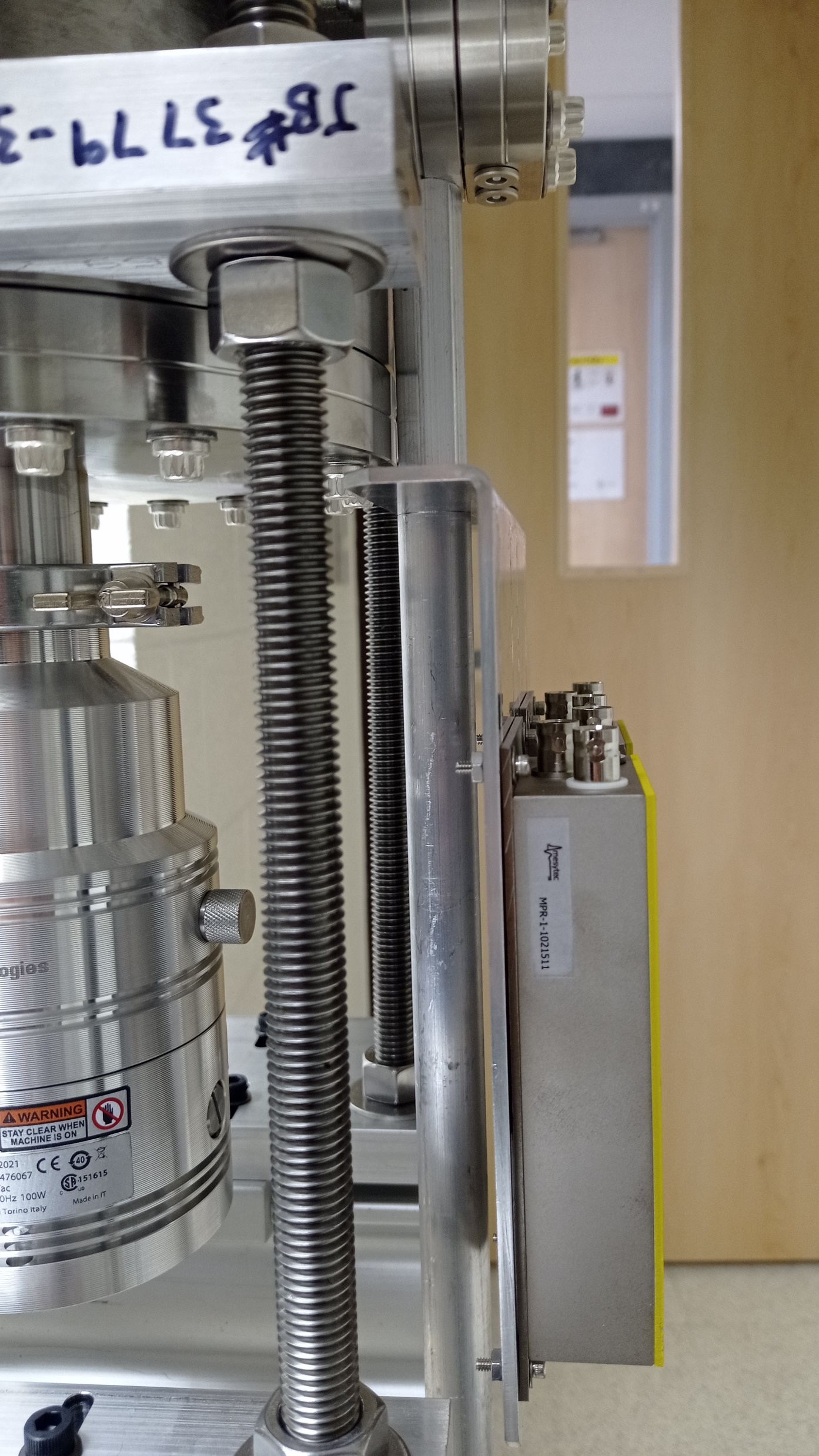 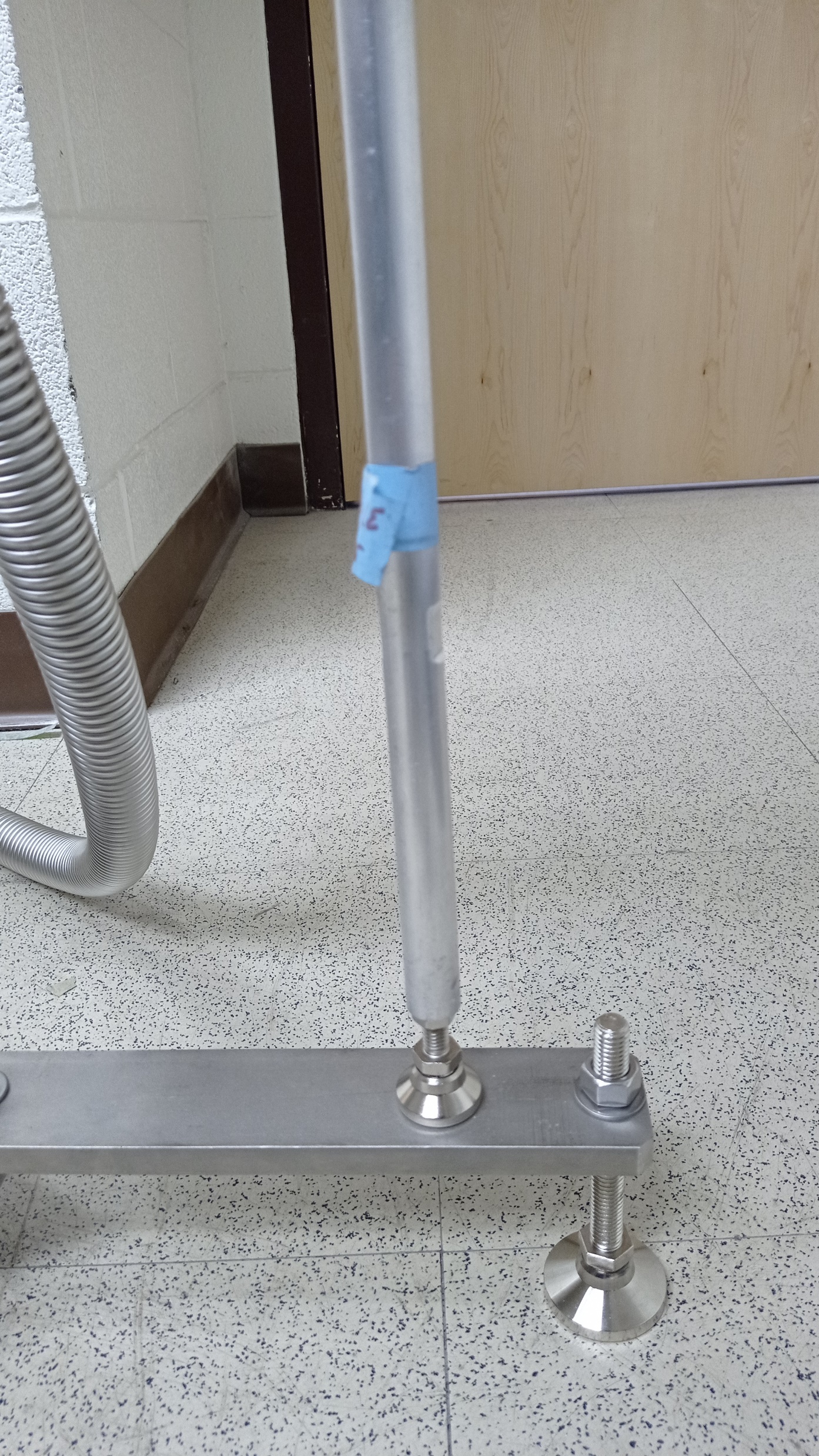 We had the rod modified at the machine shop.
Now we have much better support on the chamber side.
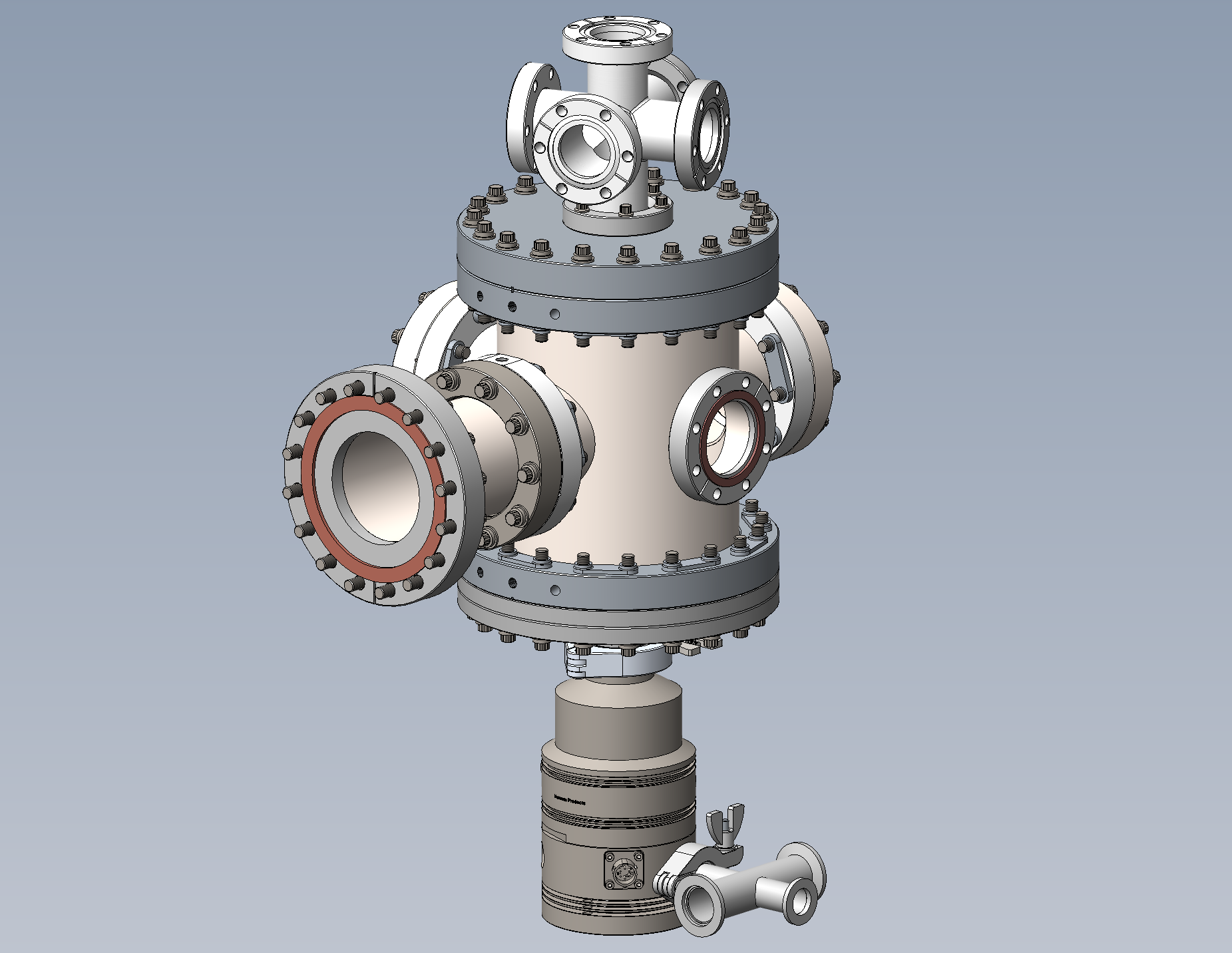 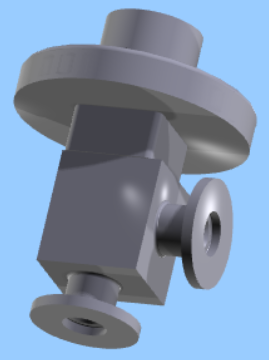 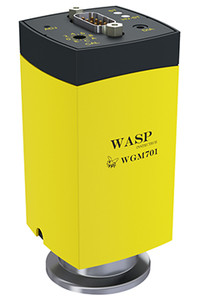 WGM701 Wasp
Cold Cathode Pirani Combination Vacuum Gauge
(2 3/4 in. CF)
AGC302 Single Channel Active Gauge Controller for PS301 Gauge Controller Power Supply
Needle valve
Pressure relief valve
C37102000 valve
(KF10) Unit Price: $548
Centering Ring Assembly KF-10 with Screen
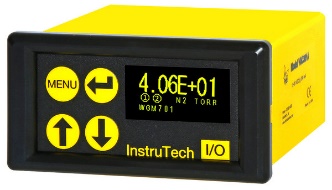 PRV on a 2.75" CF Flange, Pressure Relief Valve - 2 PSI
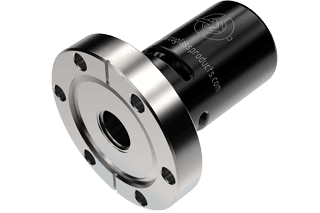 PS401 Convection & Pirani Vacuum Gauge Power Supply
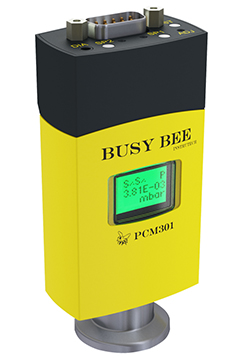 Inline check valve 
Soft Start Valve Series 311 (KF16)
Centering Ring With Screen, NW40 Size ISO-KF Flange, Viton O-ring, 100318605
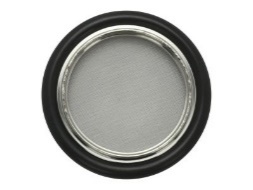 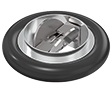 PCM301 Busy Bee Pirani Capacitance Combination Vacuum Gauge (NW16KF)
Roughing pump
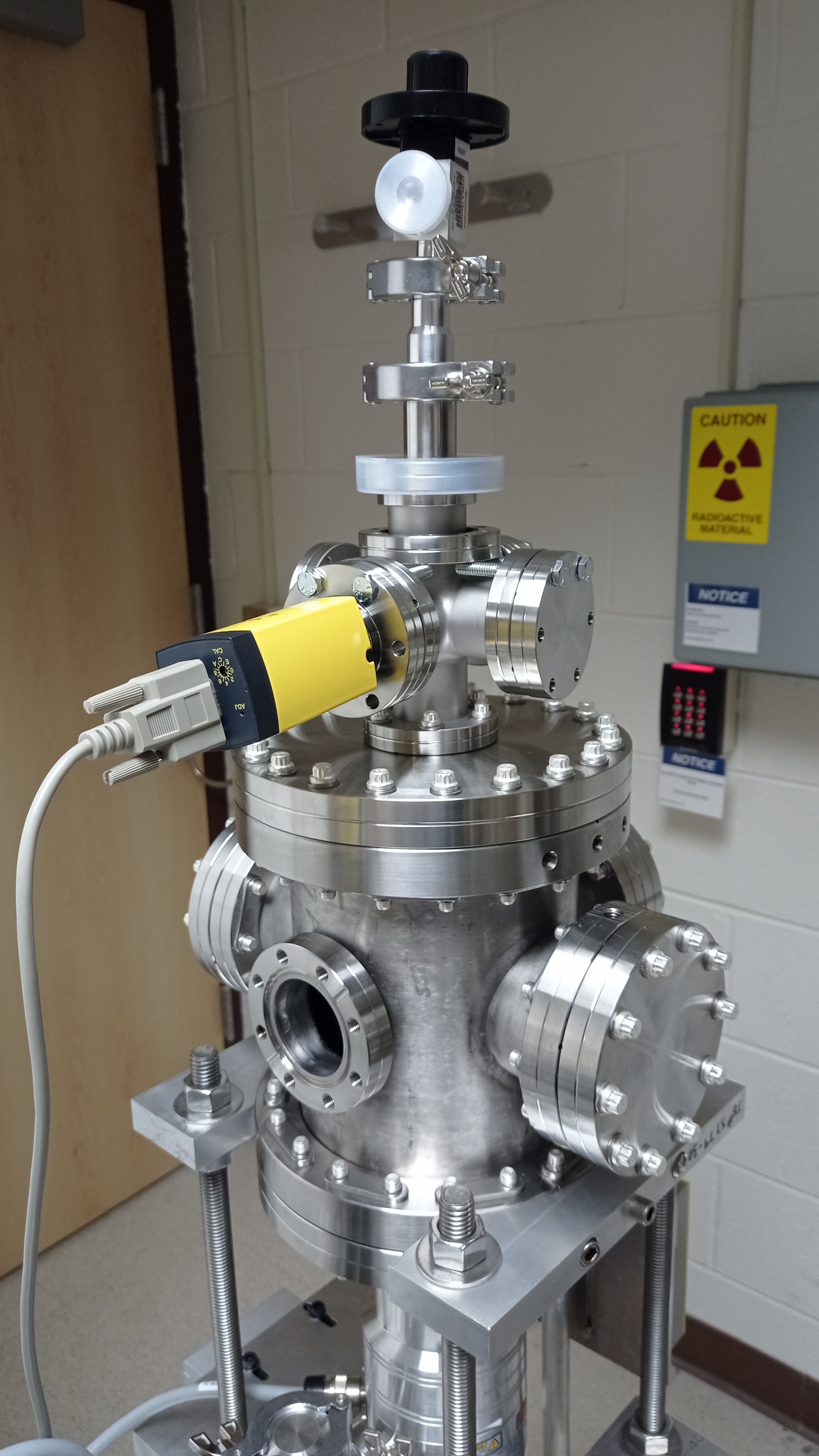 The chamber now is pretty tall like a Christmas tree.
We have ordered the PS401 Vacuum Gauge Power Supply, blank flanges, hinge clamps, bolts, nuts, and washers.
We will conduct a vacuum test as soon as they arrive.
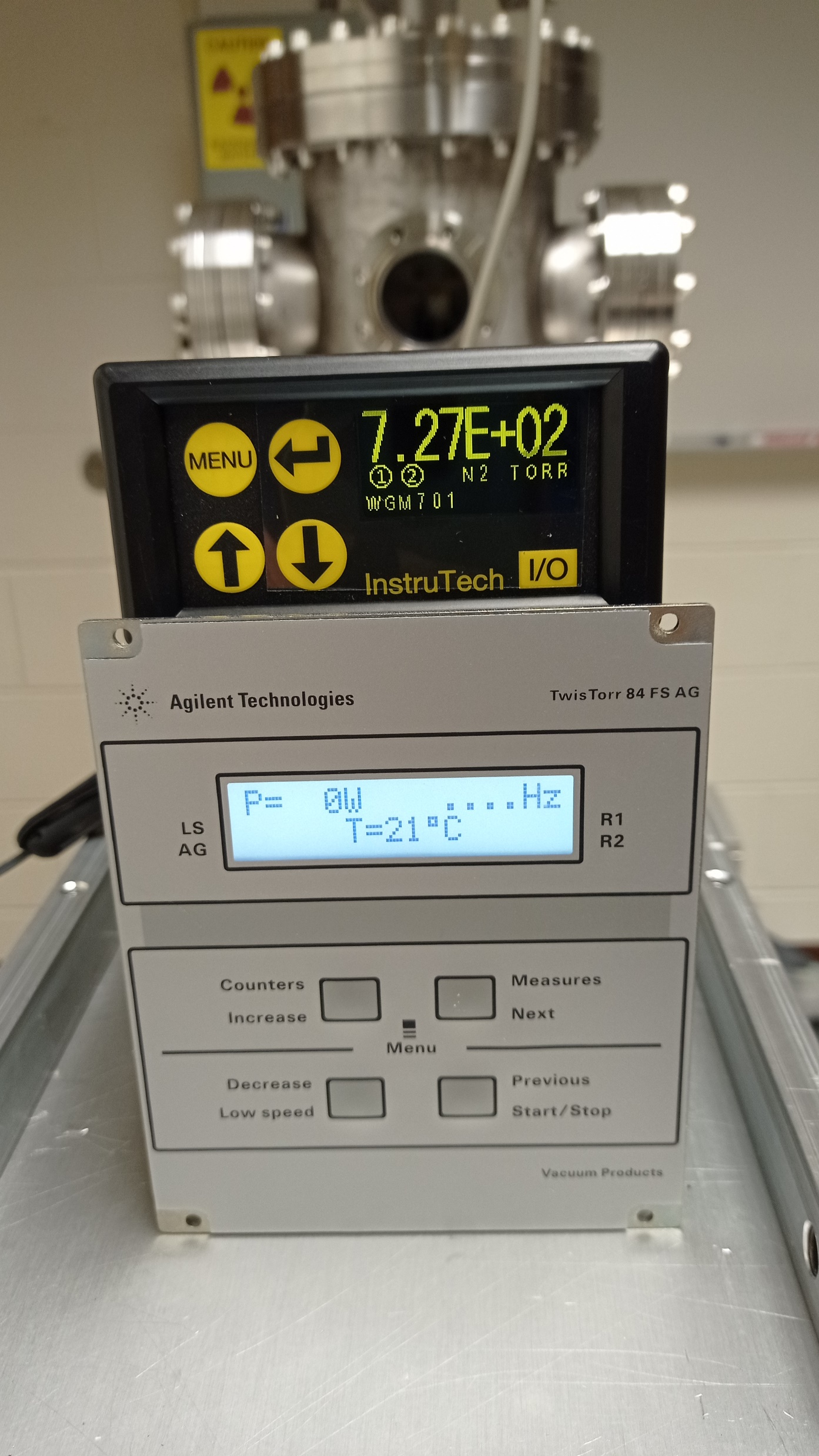